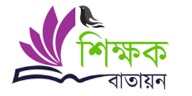 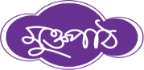 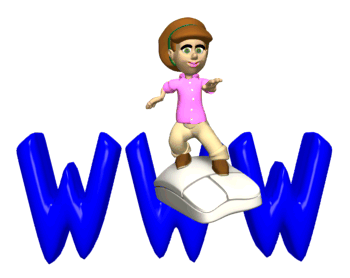 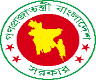 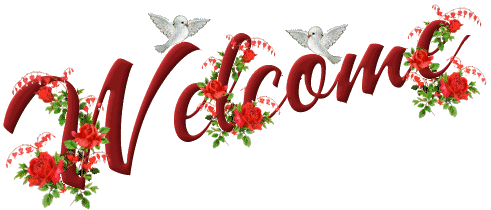 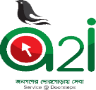 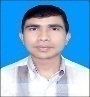 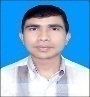 1
মোঃ রবিউল ইসলাম –সিনিয়র শিক্ষক (আইসিটি), ছিলাখানা বহুমুখী ও কারিগরি উচ্চ বিদ্যালয়, নাগেশ্বরী, কুড়িগ্রাম ।
27 November 2019
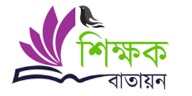 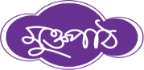 পরিচিতি
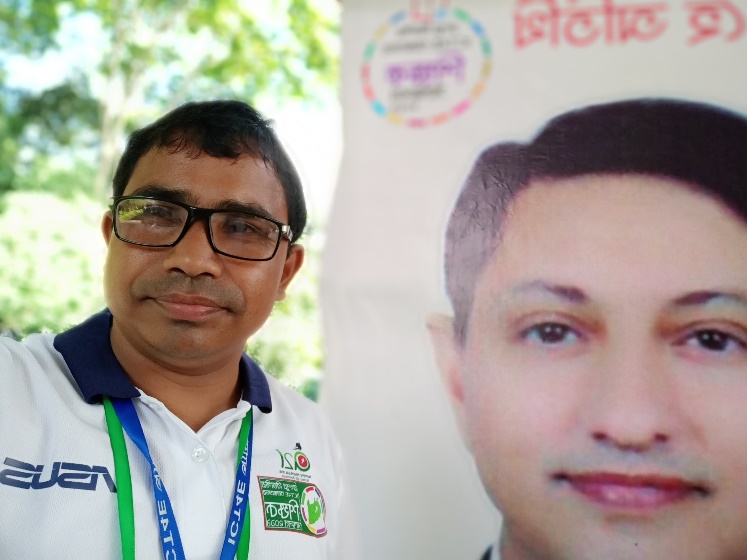 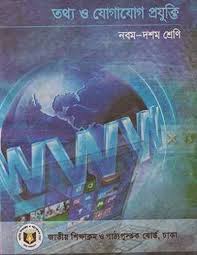 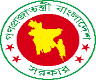 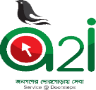 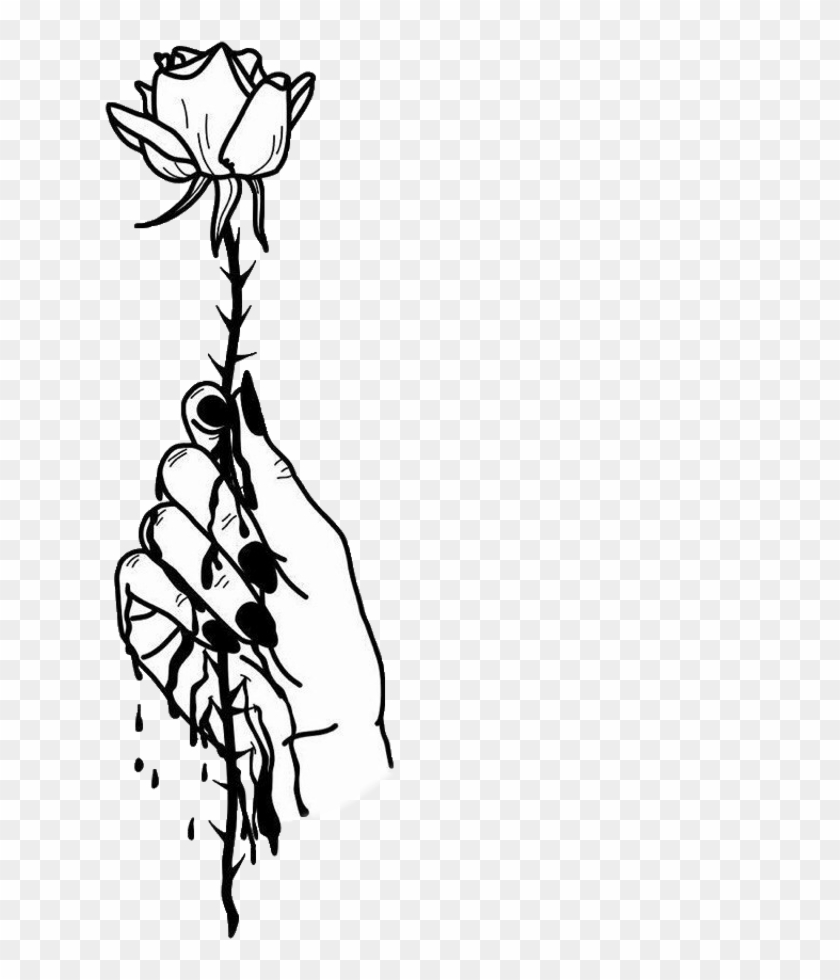 তথ্য ও যোগাযোগ প্রযুক্তি
শ্রেণি: নবম-দশম
অধ্যায়: ২য়
পাঠ: কম্পিউটার ও ব্যবহারকারীর   নিরাপত্তা
মোঃ রবিউল ইসলাম 
সিনিয়র শিক্ষক (আই,সিটি)
ছিলাখানা বহুমুখী ও কারিগরি উচ্চ বিদ্যালয়
নাগেশ্বরী, কুড়িগ্রাম ।
rabiulislamchs@gmail.com
Mobile: 01730920932
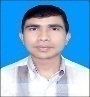 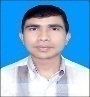 2
মোঃ রবিউল ইসলাম –সিনিয়র শিক্ষক (আইসিটি), ছিলাখানা বহুমুখী ও কারিগরি উচ্চ বিদ্যালয়, নাগেশ্বরী, কুড়িগ্রাম ।
27 November 2019
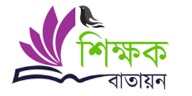 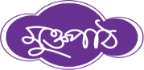 আইসিটি যন্ত্রগুলো সফটওয়্যারের মাধ্যমে পরিচালিত হয়
এ সফটওয়্যারগুলো আইসিটি যন্ত্রে ইনস্টল করা থাকে না
এ সফটওয়্যারগুলো আইসিটি যন্ত্রে ইনস্টল করতে হয় ।
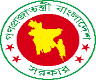 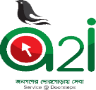 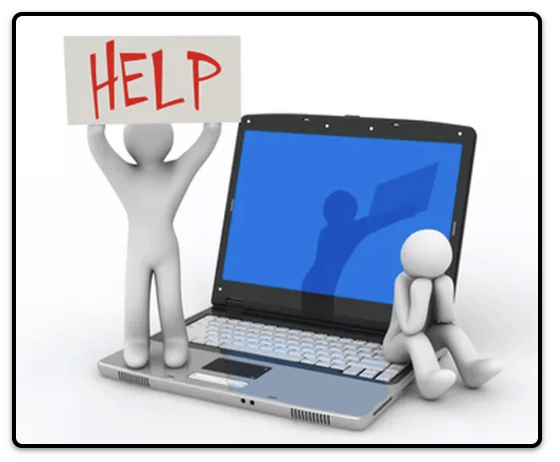 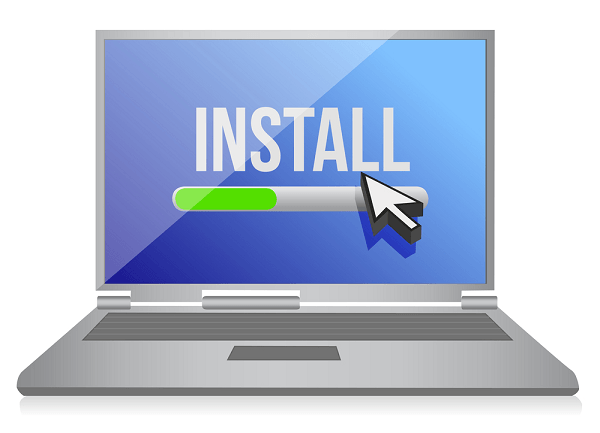 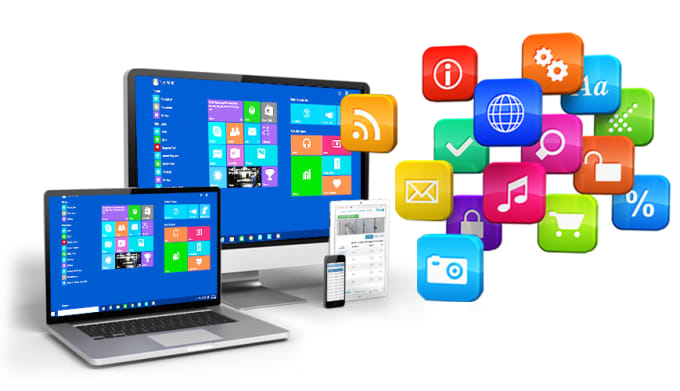 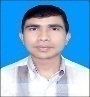 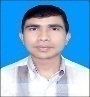 3
মোঃ রবিউল ইসলাম –সিনিয়র শিক্ষক (আইসিটি), ছিলাখানা বহুমুখী ও কারিগরি উচ্চ বিদ্যালয়, নাগেশ্বরী, কুড়িগ্রাম ।
27 November 2019
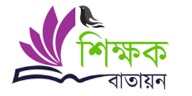 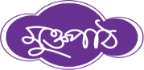 আজকের পাঠ
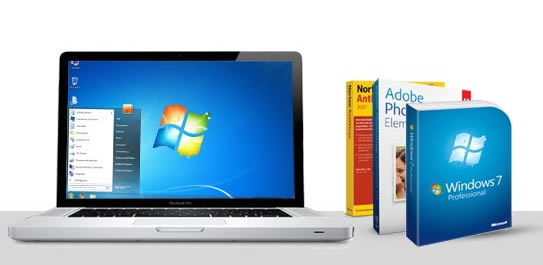 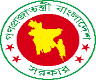 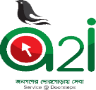 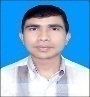 সফটওয়্যার ইনস্টলেশন ও আন ইনস্টলেশন
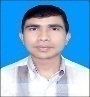 4
মোঃ রবিউল ইসলাম –সিনিয়র শিক্ষক (আইসিটি), ছিলাখানা বহুমুখী ও কারিগরি উচ্চ বিদ্যালয়, নাগেশ্বরী, কুড়িগ্রাম ।
27 November 2019
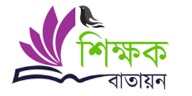 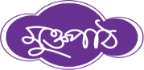 এই পাঠ শেষে শিক্ষার্থীরা ............
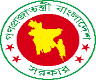 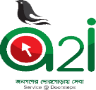  সফটওয়্যার ইনস্টল ও আনইনস্টল কি তা বলতে পারবে
 সফটওয়্যার ইনস্টল করতে পারবে
 সফটওয়্যার আনইনস্টল করতে পারবে
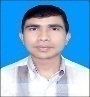 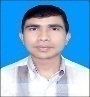 5
মোঃ রবিউল ইসলাম –সিনিয়র শিক্ষক (আইসিটি), ছিলাখানা বহুমুখী ও কারিগরি উচ্চ বিদ্যালয়, নাগেশ্বরী, কুড়িগ্রাম ।
27 November 2019
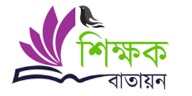 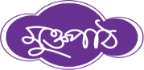 অপারেটিং সিস্টেম সফটওয়্যার ছাড়াও আইসিটি যন্ত্র ব্যবহার করতে  আমাদের বিভিন্ন ধরনের  সফটওয়্যারের প্রয়োজন হয়
অপারেটিং সিস্টেম সফটওয়্যার ইনস্টল প্রক্রিয়া একটু জটিল
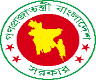 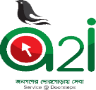 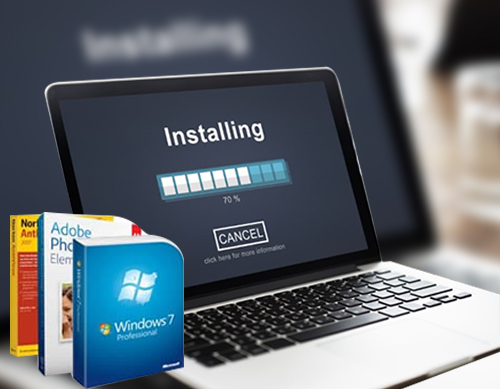 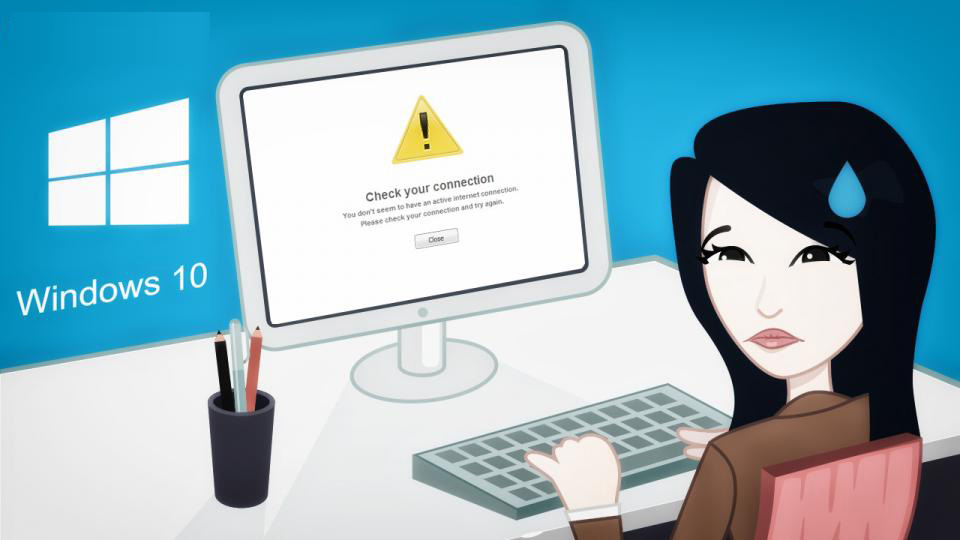 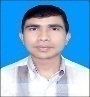 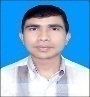 6
মোঃ রবিউল ইসলাম –সিনিয়র শিক্ষক (আইসিটি), ছিলাখানা বহুমুখী ও কারিগরি উচ্চ বিদ্যালয়, নাগেশ্বরী, কুড়িগ্রাম ।
27 November 2019
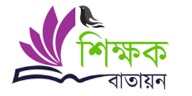 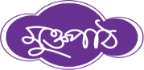 সফটওয়্যারগুলো কিসের ভিত্তিতে ইনস্টল করতে হয়
একক কাজ
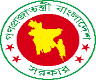 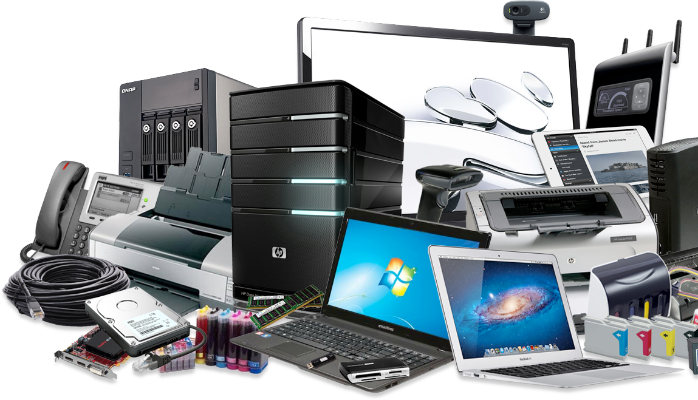 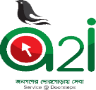 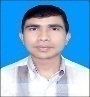 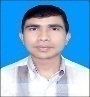 সফটওয়্যারগুলো ব্যবহারকারীর যন্ত্রটি ব্যবহার করার উদ্দেশ্যের ভিত্তিতে ইনস্টল করতে হয়
7
মোঃ রবিউল ইসলাম –সিনিয়র শিক্ষক (আইসিটি), ছিলাখানা বহুমুখী ও কারিগরি উচ্চ বিদ্যালয়, নাগেশ্বরী, কুড়িগ্রাম ।
27 November 2019
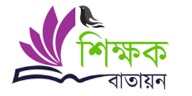 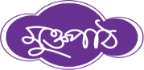 যে সফটওয়্যার ইনস্টল করা হবে তা তোমার যন্ত্রের হার্ডওয়্যার সাপোর্ট করে কি না
read me ফাইলটিতে জরুরী কিছু কাজের কথা লেখা আছে কিনা পড়ে নিতে হবে
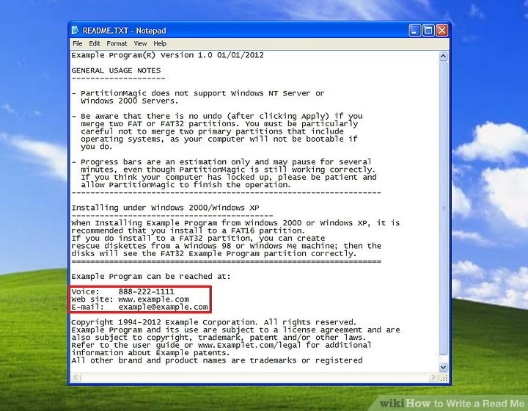 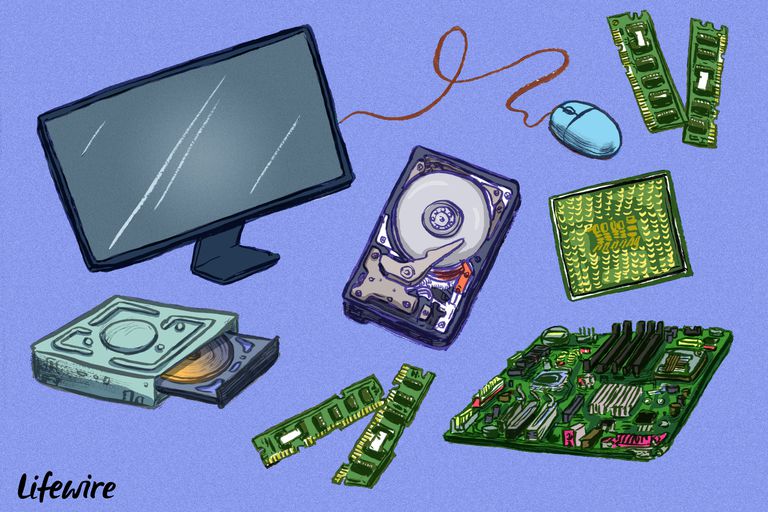 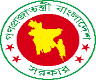 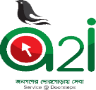 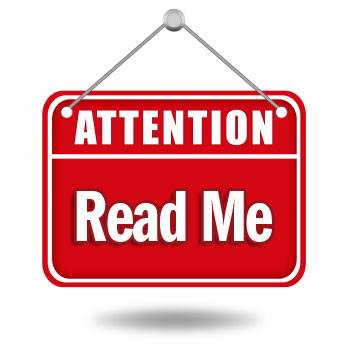 কোন সফটওয়্যার ইনস্টল করার পুর্বে লক্ষ্য রাখা প্রয়োজন
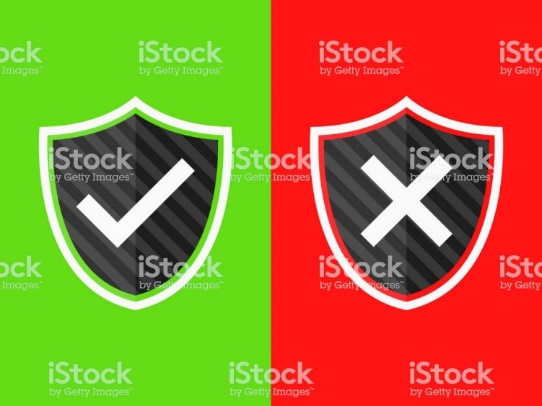 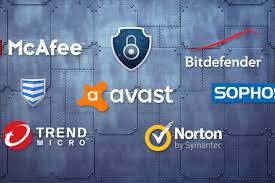 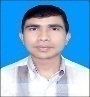 এন্টি ভাইরাস সফটওয়্যার বন্ধ আছে কি না
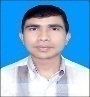 8
মোঃ রবিউল ইসলাম –সিনিয়র শিক্ষক (আইসিটি), ছিলাখানা বহুমুখী ও কারিগরি উচ্চ বিদ্যালয়, নাগেশ্বরী, কুড়িগ্রাম ।
27 November 2019
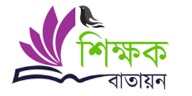 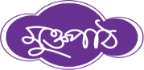 অপারেটিং সিস্টেম সফটওয়্যার ছাড়া অন্যান্য সফটওয়্যার ইনস্টল করার প্রকিয়া অনেকটা অপারেটিং সিস্টেমের উপর নির্ভর করে ।
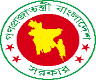 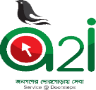 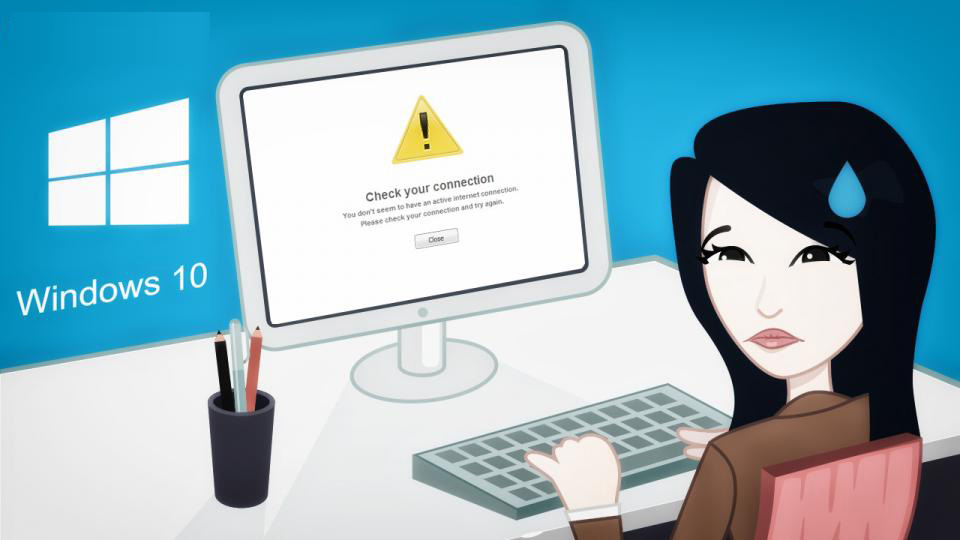 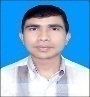 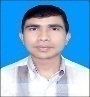 তবে এ প্রক্রিয়া অনেকটা একই ধরনের
9
মোঃ রবিউল ইসলাম –সিনিয়র শিক্ষক (আইসিটি), ছিলাখানা বহুমুখী ও কারিগরি উচ্চ বিদ্যালয়, নাগেশ্বরী, কুড়িগ্রাম ।
27 November 2019
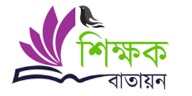 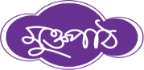 সফট কপি পাওয়া যেতে পারে
কোন সফটওয়্যার ইনস্টল করতে হলে প্রথমেই আমাদের সফটওয়্যারটির সফট বা ডিজিটাল কপি প্রয়োজন
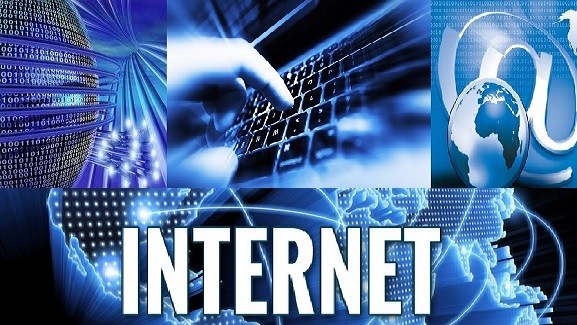 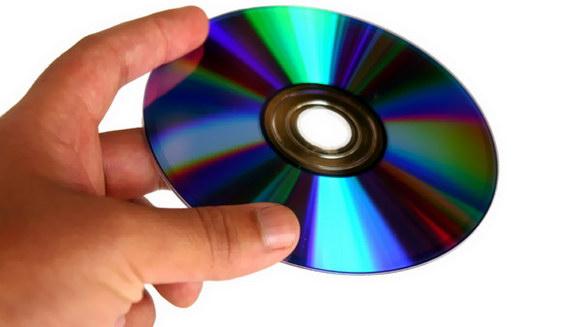 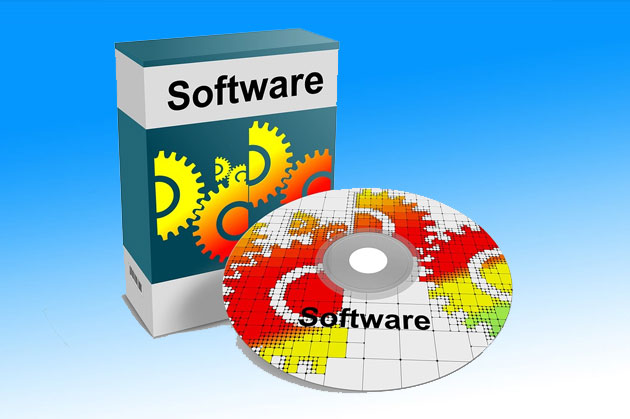 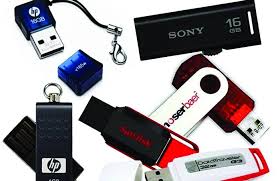 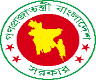 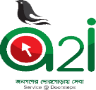 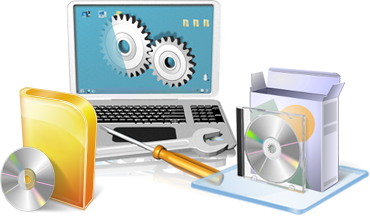 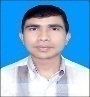 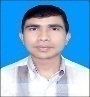 সিডি
ডিভিডি
ইন্টারনেট থেকে
পেনড্রাইভ
10
মোঃ রবিউল ইসলাম –সিনিয়র শিক্ষক (আইসিটি), ছিলাখানা বহুমুখী ও কারিগরি উচ্চ বিদ্যালয়, নাগেশ্বরী, কুড়িগ্রাম ।
27 November 2019
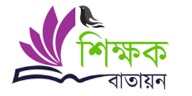 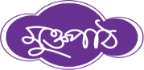 প্রদর্শিত ধাপ সমুহ প্রায় সব ধরনের সফটওয়্যার ইনস্টলের ক্ষেত্রে প্রযোজ্য
সফটওয়্যার ইনস্টল করার ধাপ সমুহ
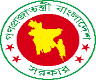 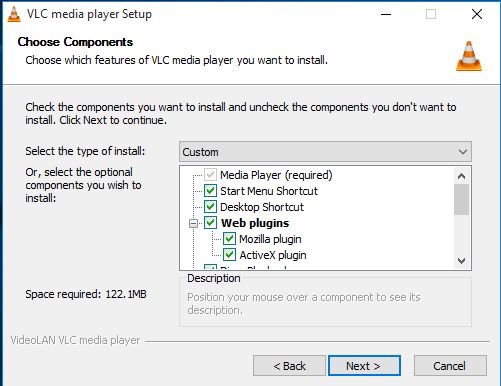 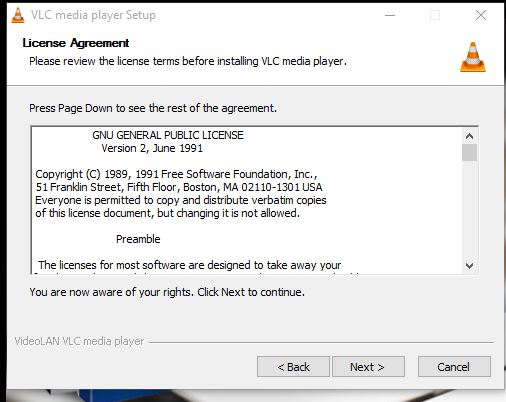 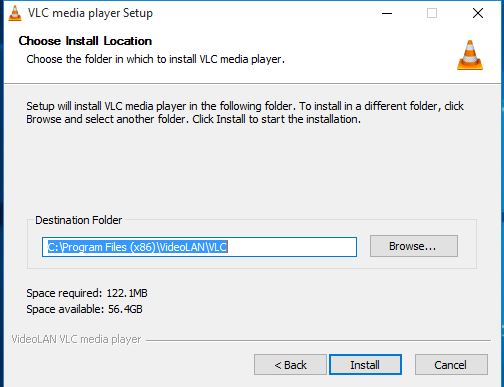 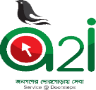 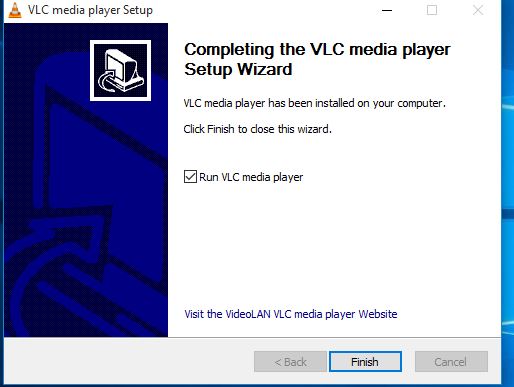 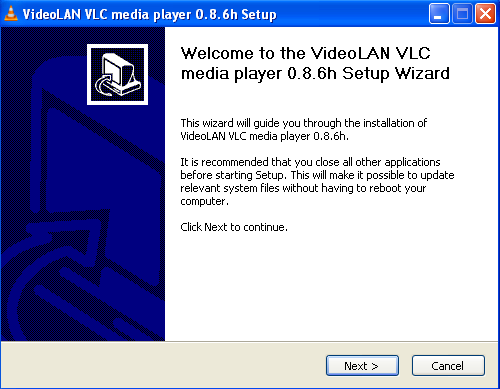 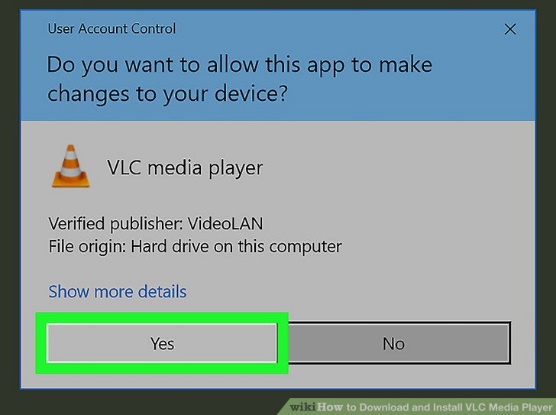 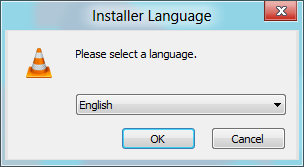 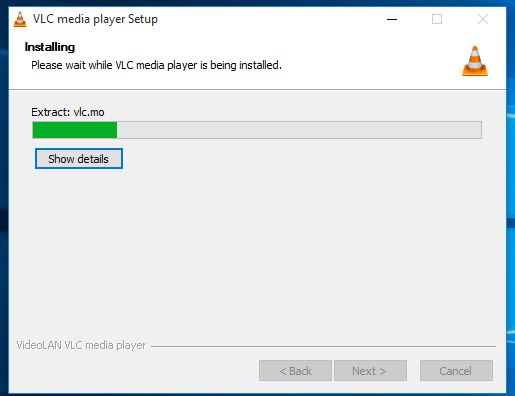 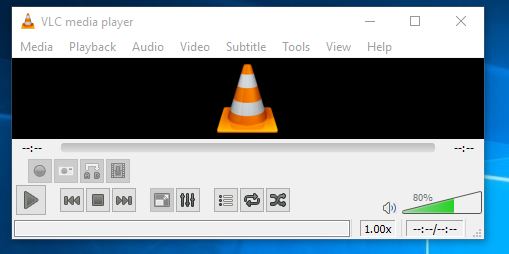 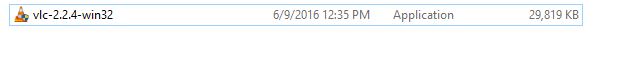 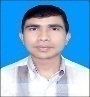 সেট আপ ফাইলে ডাবল ক্লিক
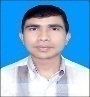 11
মোঃ রবিউল ইসলাম –সিনিয়র শিক্ষক (আইসিটি), ছিলাখানা বহুমুখী ও কারিগরি উচ্চ বিদ্যালয়, নাগেশ্বরী, কুড়িগ্রাম ।
27 November 2019
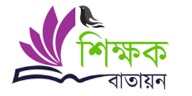 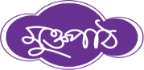 জোড়ায় কাজ
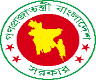 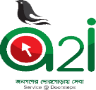 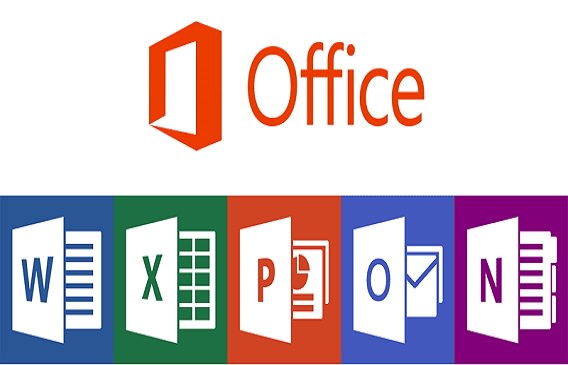 Micro Soft Office সফটওয়্যারটি ইনস্টল কর ।
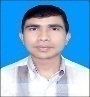 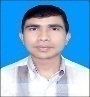 12
মোঃ রবিউল ইসলাম –সিনিয়র শিক্ষক (আইসিটি), ছিলাখানা বহুমুখী ও কারিগরি উচ্চ বিদ্যালয়, নাগেশ্বরী, কুড়িগ্রাম ।
27 November 2019
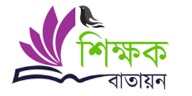 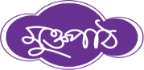 অপ্রয়োজনীয় সফটওয়্যার আইসিটি যন্ত্র পরিচালনায় ঝামেলার সৃষ্টি করে ।
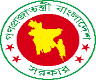 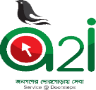 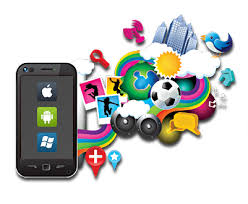 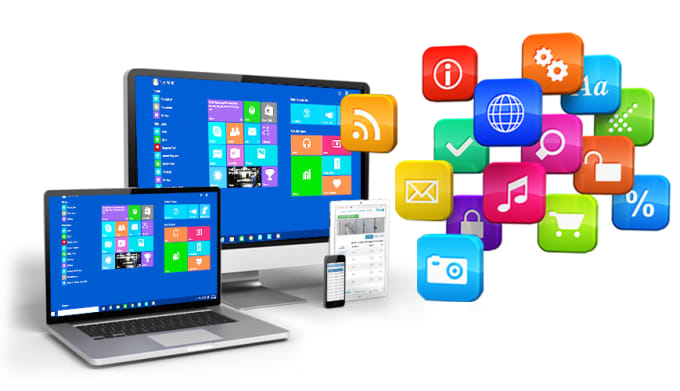 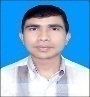 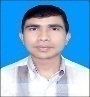 তাই বুদ্ধিমানের কাজ হলো অপ্রয়োজনীয় সফটওয়্যার আনইনস্টল করা ।
13
মোঃ রবিউল ইসলাম –সিনিয়র শিক্ষক (আইসিটি), ছিলাখানা বহুমুখী ও কারিগরি উচ্চ বিদ্যালয়, নাগেশ্বরী, কুড়িগ্রাম ।
27 November 2019
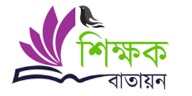 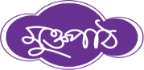 টাচস্কিনযুক্ত স্মার্টফোনগুলো থেকে সফটওয়্যার আনইনস্টল করা খুবই সহজ
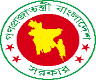 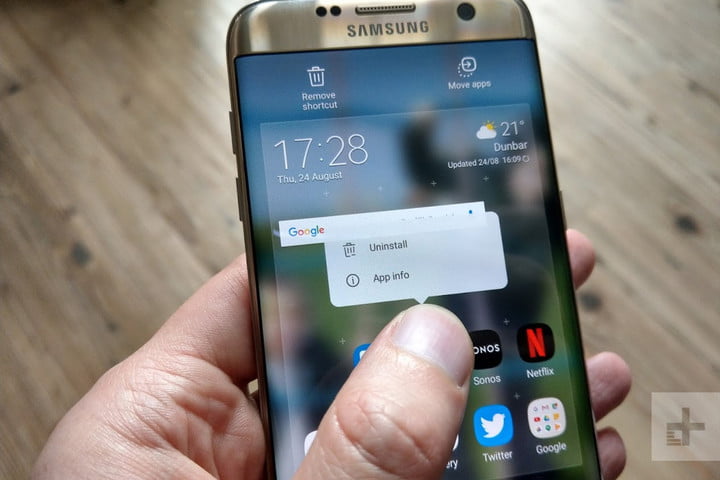 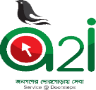 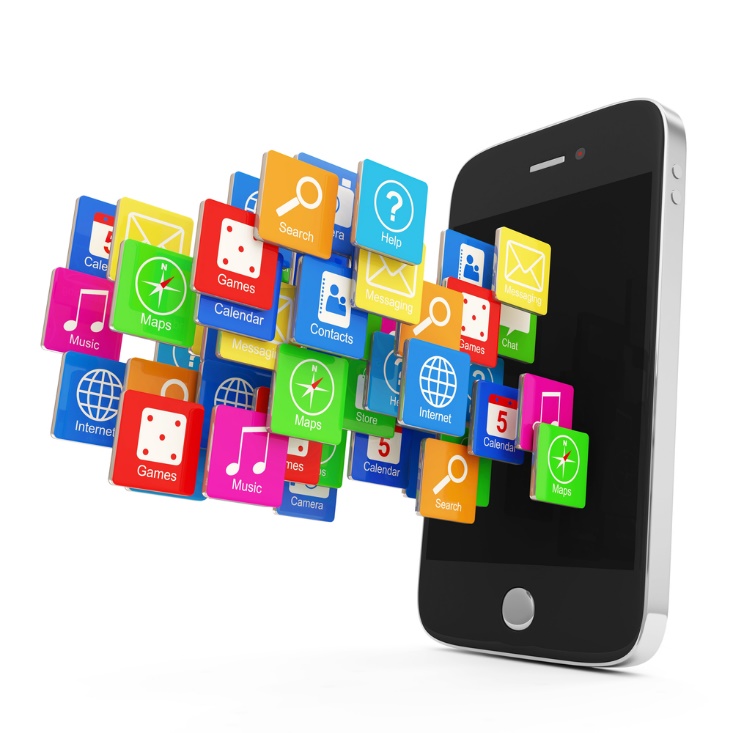 সেটিংস থেকে অ্যাপ্লিকেশন সিলেক্ট করে নিদিষ্ট সফটওয়্যারটিতে টাচ করলে পর্দায় একটি মেনু আসবে । সেখানে আনইনস্টল লেখা জায়গায় টাচ করার পর সফটওয়্যারটি আনইনস্টল হয়ে যাবে ।
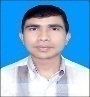 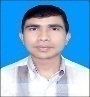 14
মোঃ রবিউল ইসলাম –সিনিয়র শিক্ষক (আইসিটি), ছিলাখানা বহুমুখী ও কারিগরি উচ্চ বিদ্যালয়, নাগেশ্বরী, কুড়িগ্রাম ।
27 November 2019
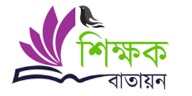 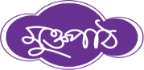 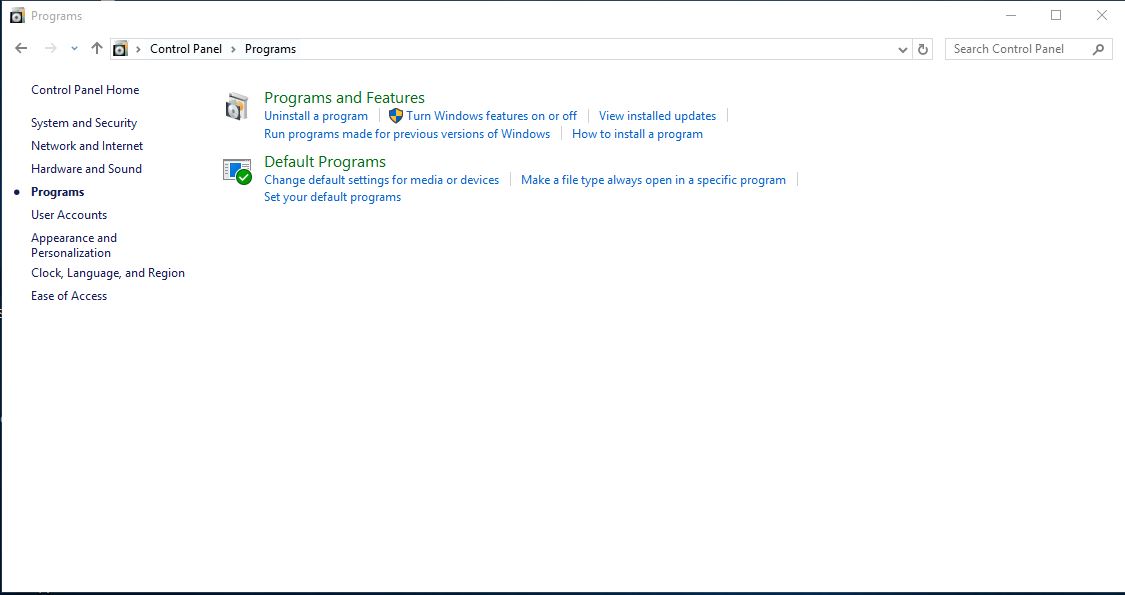 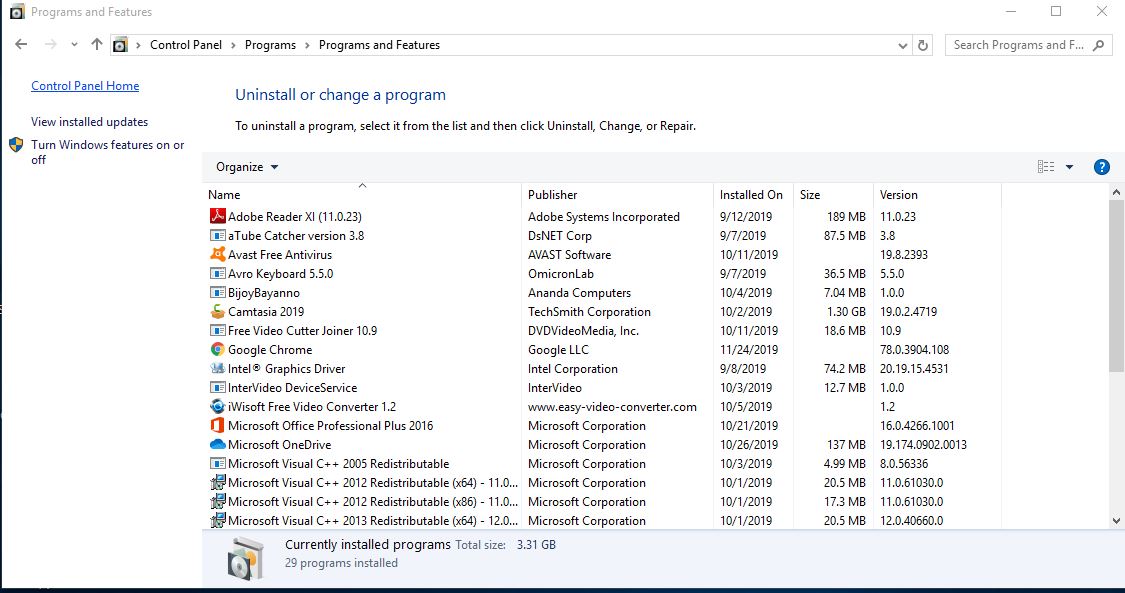 মাইক্রোসফট উইন্ডোজ-এর অপারেটিং সিস্টেম সফটওয়্যার যন্ত্র থেকে সফটওয়্যার আনইনস্টল  করতে হলে নিচের ধাপগুলি অনুসরন করতে হবে
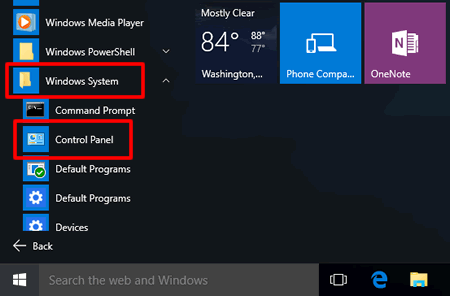 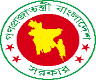 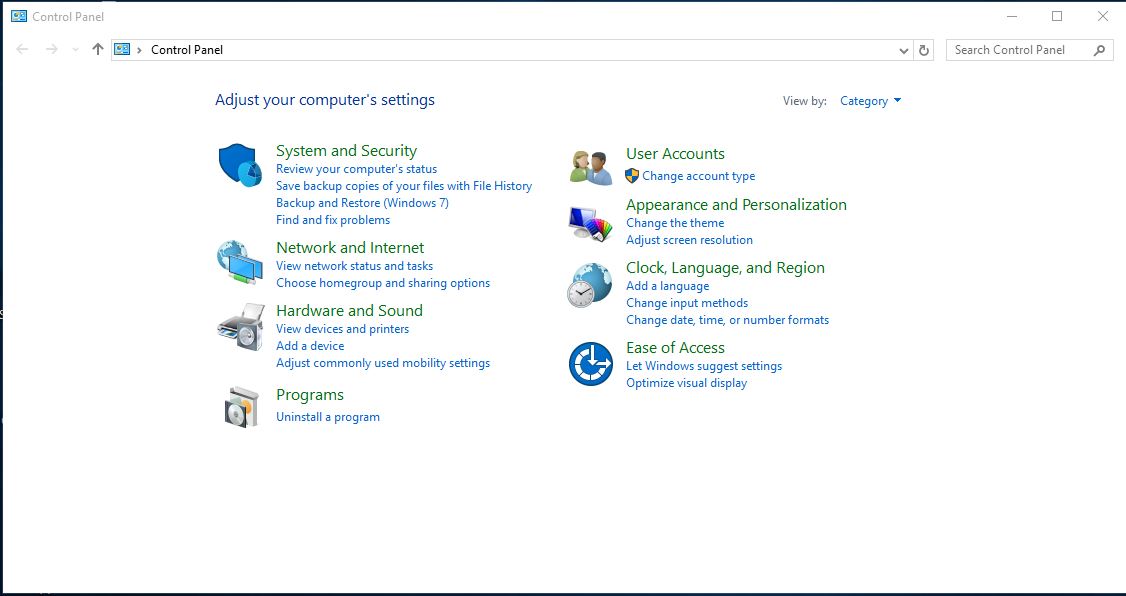 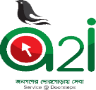 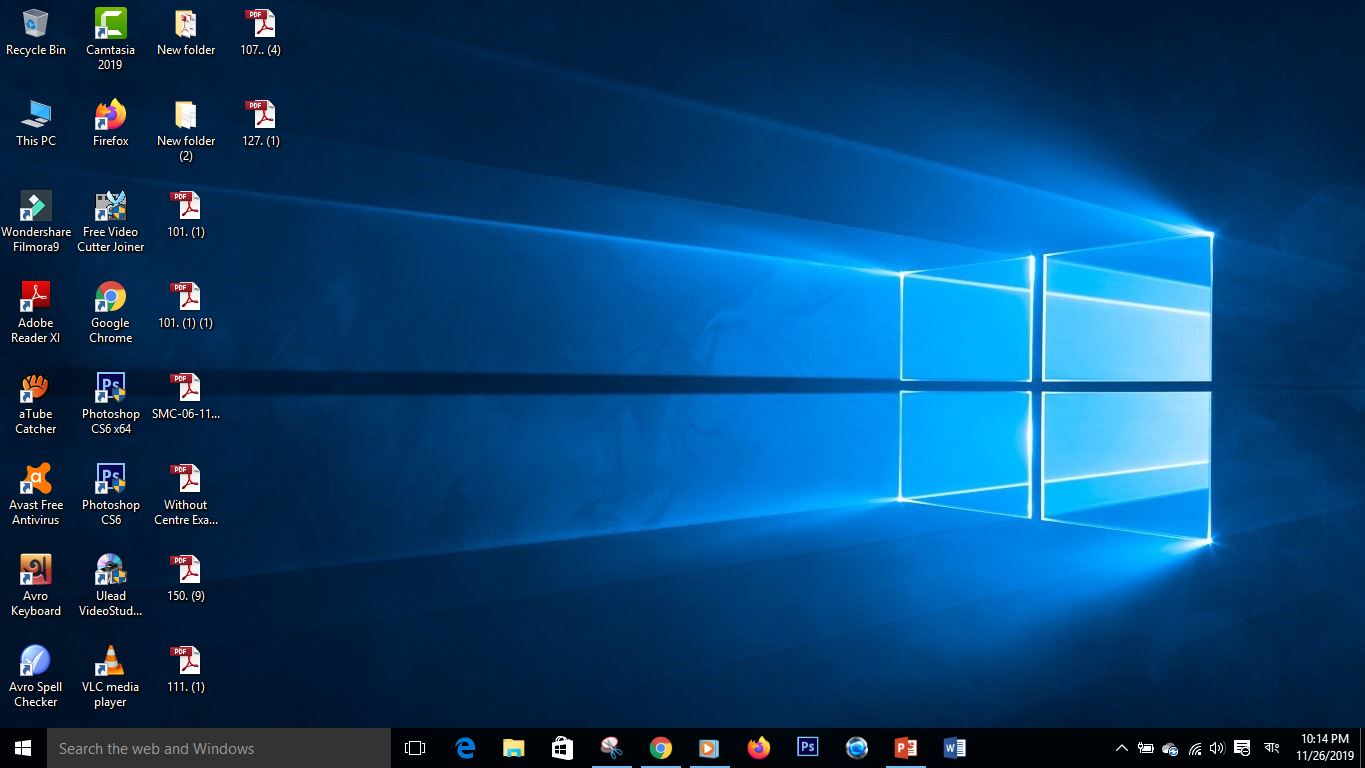 Uninstall 
Change
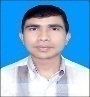 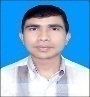 Programs and features এ ক্লিক
Programs এ ক্লিক
যে সফটওয়্যারটি আনইনস্টল করব সেটির উপর রাইট  ক্লিক করে Uninstall এ ক্লিক
প্রথমে স্টার্ট বাটন থেকে কন্ট্রোল প্যানেলে যেতে হবে ।
15
মোঃ রবিউল ইসলাম –সিনিয়র শিক্ষক (আইসিটি), ছিলাখানা বহুমুখী ও কারিগরি উচ্চ বিদ্যালয়, নাগেশ্বরী, কুড়িগ্রাম ।
27 November 2019
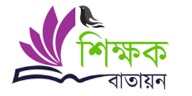 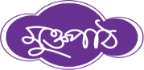 দলীয় কাজ
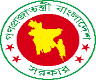 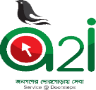 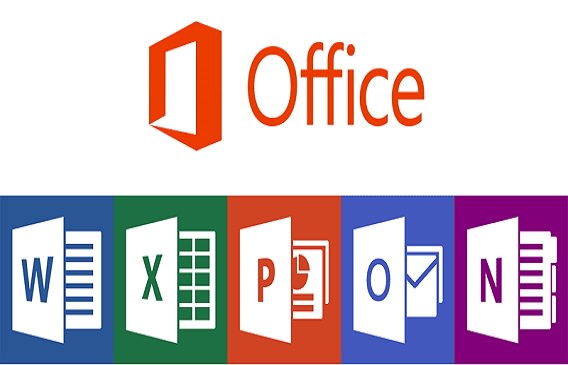 Micro Soft Office সফটওয়্যারটি আনইনস্টল কর ।
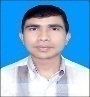 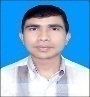 16
মোঃ রবিউল ইসলাম –সিনিয়র শিক্ষক (আইসিটি), ছিলাখানা বহুমুখী ও কারিগরি উচ্চ বিদ্যালয়, নাগেশ্বরী, কুড়িগ্রাম ।
27 November 2019
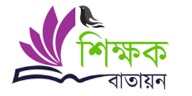 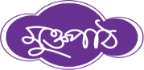 মুল্যায়ন
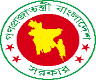 ১। কোন সফটওয়্যার ইনস্টল করার পুর্বে লক্ষ্য রাখা প্রয়োজন ...
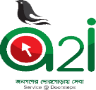 (i) যে সফটওয়্যার ইনস্টল করা হবে তা হার্ডওয়্যার সাপোর্ট করে কিনা;
(ii) read me ফাইলটিতে জরুরী কিছু কাজের কথা লেখা  আছে কিনা;
(iii) এন্টি ভাইরাস সফটওয়্যার বন্ধ আছে কিনা;
নিচের কোনটি সঠিক
(ক) i, ii
(খ) i, iii
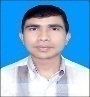 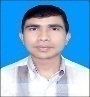 (ঘ) i, ii, iii
(গ) ii, iii
17
মোঃ রবিউল ইসলাম –সিনিয়র শিক্ষক (আইসিটি), ছিলাখানা বহুমুখী ও কারিগরি উচ্চ বিদ্যালয়, নাগেশ্বরী, কুড়িগ্রাম ।
27 November 2019
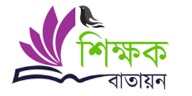 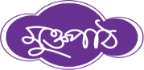 মুল্যায়ন
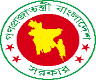 2। সফট কপি পাওয়া যেতে পারে............
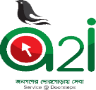 (i) সিডি/ডিভিডি
(ii) পেনড্রাইভ
(iii) ইন্টারনেট থেকে
নিচের কোনটি সঠিক
(ক) i, ii
(খ) i, iii
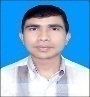 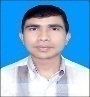 (ঘ) i, ii, iii
(গ) ii, iii
18
মোঃ রবিউল ইসলাম –সিনিয়র শিক্ষক (আইসিটি), ছিলাখানা বহুমুখী ও কারিগরি উচ্চ বিদ্যালয়, নাগেশ্বরী, কুড়িগ্রাম ।
27 November 2019
27 November 2019
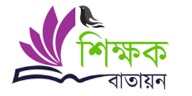 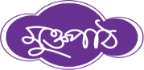 ৩। অপ্রয়োজনীয় সফটওয়্যার কি করতে হবে
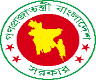 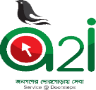 (ক) ইনস্টল
(খ) আনইনস্টল
(ঘ) কাট
(গ) ডিলিট
৪। প্রয়োজনীয় সফটওয়্যার কি করতে হয়
(ক) ইনস্টল
(খ) আনইনস্টল
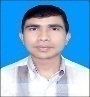 (ঘ) কাট
(গ) ডিলিট
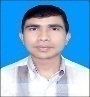 19
মোঃ রবিউল ইসলাম –সিনিয়র শিক্ষক (আইসিটি), ছিলাখানা বহুমুখী ও কারিগরি উচ্চ বিদ্যালয়, নাগেশ্বরী, কুড়িগ্রাম ।
27 November 2019
27 November 2019
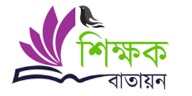 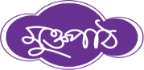 বাড়ীর কাজ
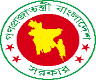 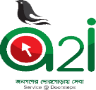 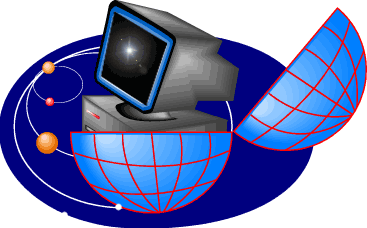 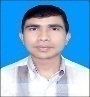 সফটওয়্যার কিভাবে ডিলিট করতে হয়
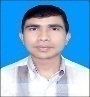 20
মোঃ রবিউল ইসলাম –সিনিয়র শিক্ষক (আইসিটি), ছিলাখানা বহুমুখী ও কারিগরি উচ্চ বিদ্যালয়, নাগেশ্বরী, কুড়িগ্রাম ।
27 November 2019
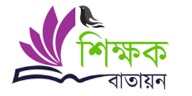 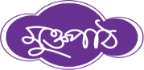 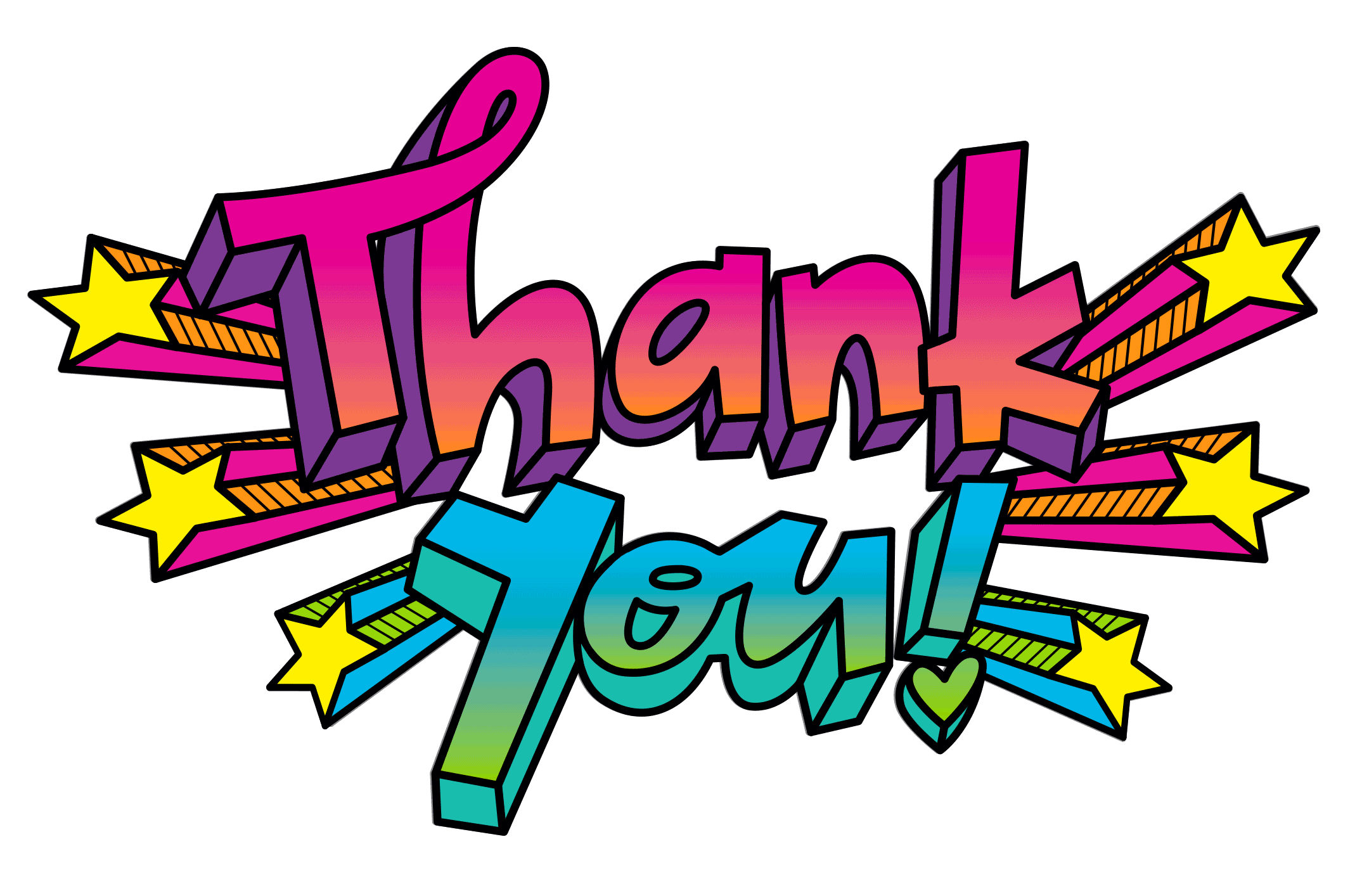 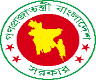 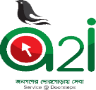 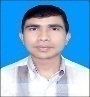 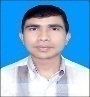 21
মোঃ রবিউল ইসলাম –সিনিয়র শিক্ষক (আইসিটি), ছিলাখানা বহুমুখী ও কারিগরি উচ্চ বিদ্যালয়, নাগেশ্বরী, কুড়িগ্রাম ।
27 November 2019